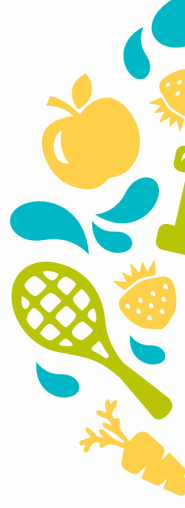 Фінальне опитування учнів Козацького НВК «ЗОШ І-ІІІ ст. - ДНЗ»
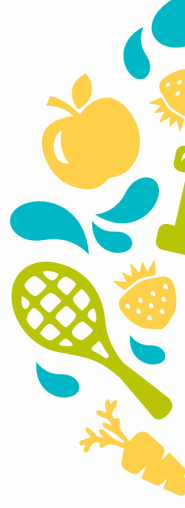 Результати вихідного тестування Всеукраїнської програми «Healthy Schools: заради здорових і радісних школярів»
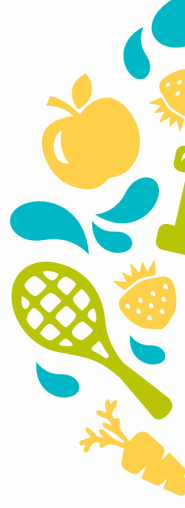 Як часто ти займаєшся спортом?
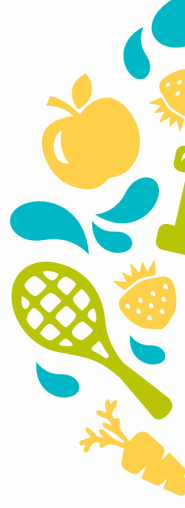 Ти ведеш активний спосіб життя?
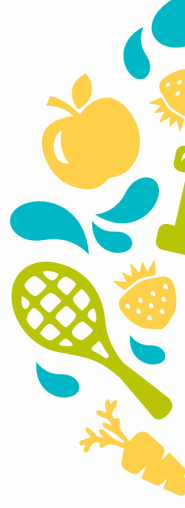 Чи подобаються тобі уроки фізкультури у школі?
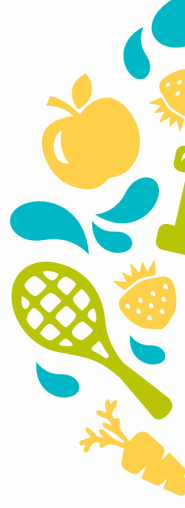 Чи подобається тобі займатися спортом?
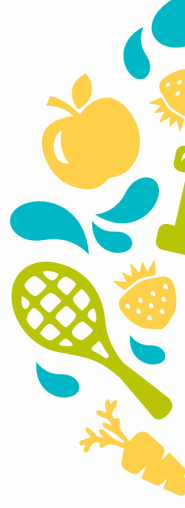 Чи дізнався/лась ти більше про важливість спорту під час участі у Спорт Челенджі?
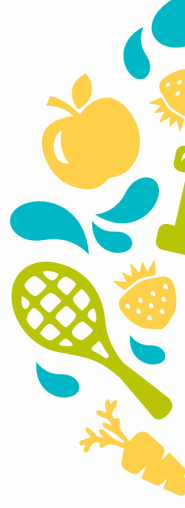 Чи сподобались тобі фізичні активності, що відбувались у твоїй школі під час Спорт Челенджу?
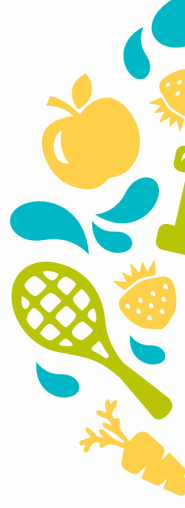 Чи хотів/ла би ти, щоб твоя школа ще раз взяла участь у Спорт Челенджі або подібній програмі?
Порівнюючи результати вхідного та фінального опитування можна побачити, що збільшилась кількість учнів, які роблять ранкову руханку. Всі учні досить активно займаються спортом та із задоволенням відвідують уроки фізичної культури. Проведені челенджи надихнули учнів бути більш активними та дали змогу ознайомитися з корисною інформацією про спортивне життя в інших країнах.  Всі учні із задоволенням долучалися до фізичних активностей, вподальшому хочуть приймати участь в подібних заходах.